Развитие мелкой 
моторики у дошкольников
Подготовила : 
учитель – дефектолог: Морозова М.П.
Канадский ученый нейрохирург Уайлдер Грейвс Пенфилд  изобразил МОЗГ ЧЕЛОВЕКА
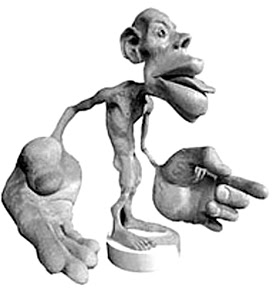 «Истоки способностей
 и дарований детей 
находятся 
на кончиках их пальцев»
          В.А. Сухомлинский
Мелкая моторика -
совокупность скоординированных 
действий нервной, мышечной и 
костной систем, часто в сочетании         со зрительной системой в выполнении 
мелких и точных  движений   кистями
и пальцами рук и ног. 
В применении к моторным навыкам руки 
и пальцев часто используется 
термин ловкость.
Задачи:
* Воздействие на биологически
 активные точки организма. 
* Улучшение координации  и точности
движений руки и глаза, гибкость рук, 
ритмичность.
* Содействовать нормализации речевой
 функции
*Стимулирование речевых зон коры 
головного мозга .
Уровень развития мелкой моторики - один из показателей  интеллектуальной готовности к школьному  обучению.
Ребёнок, у которого достаточно хорошо развита мелкая моторика, умеет логически рассуждать, у него высокий уровень развития памяти, внимания и связной речи.
Зачем нужно развивать мелкую моторику?
Мелкая моторика – основа развития 
                психических процессов: 
 - внимания                       - памяти 
 - восприятия                    - мышления  
 - пространственных       - речи            представлений.
Влияние  мелкой моторики 
на развитие всего организма ребёнка
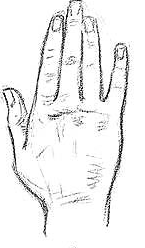 Работа головного мозга
Состояние желудка
Состояние кишечника
Работа печени и почек
Работа сердца
Формы работы:
* Совместная деятельность 
родителей с ребенком.
* Свободная самостоятельная
 деятельность самих детей.
Как развивать мелкую моторику
- Массаж ладошек разными предметами (Су – Джок)
- Пальчиковые игры
- Собирание матрешек, вкладышей, бус
- Игры с песком
- Игры с конструкторами («Лего», строительный, мозаики, липучки)
- Игры со шнуровкой
Как развивать мелкую моторику
- Игры с крупой (сухой бассейн)
- Игры с подручными материалами (пробками, крышками от бутылок, зубной пасты, пуговицами, прищепками)
- Собирание пазлов
- Отработка графических навыков (штриховка, рисование по точкам, графический диктант)
ПОИГРАЕМ ?!
МАССАЖ ЛАДОШЕК
 РАЗНЫМИ 
ПРЕДМЕТАМИ
 (СУ – ДЖОК)
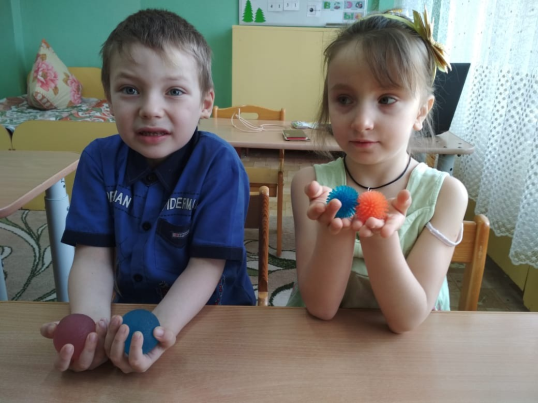 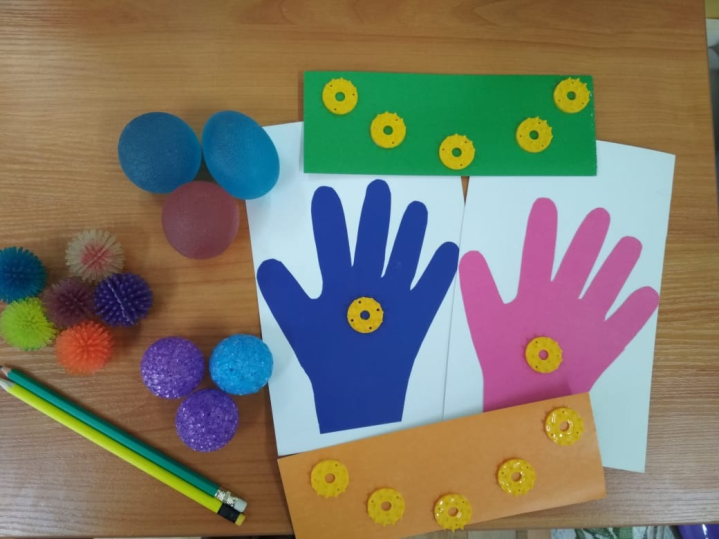 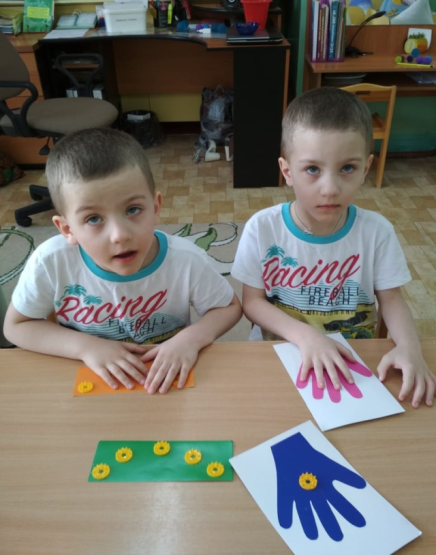 ПАЛЬЧИКОВЫЕ ИГРЫ
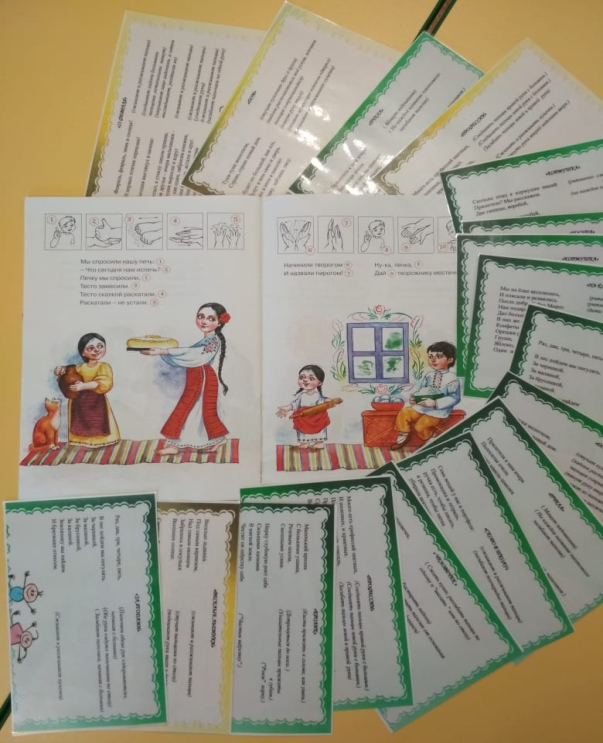 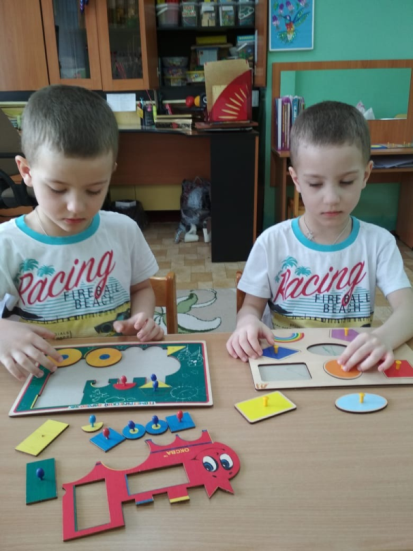 СОБИРАНИЕ МАТРЕШЕК, 
ВКЛАДЫШЕЙ, БУС
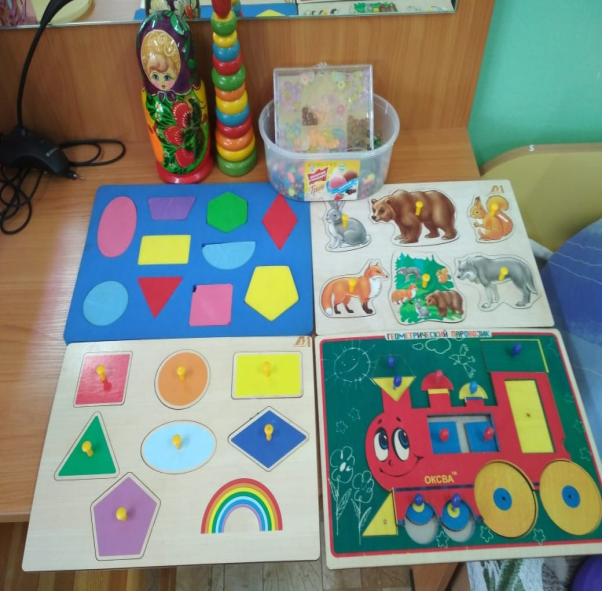 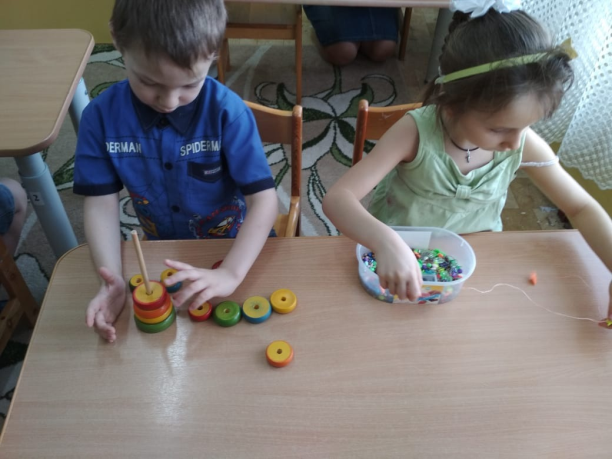 ИГРЫ С ПЕСКОМ
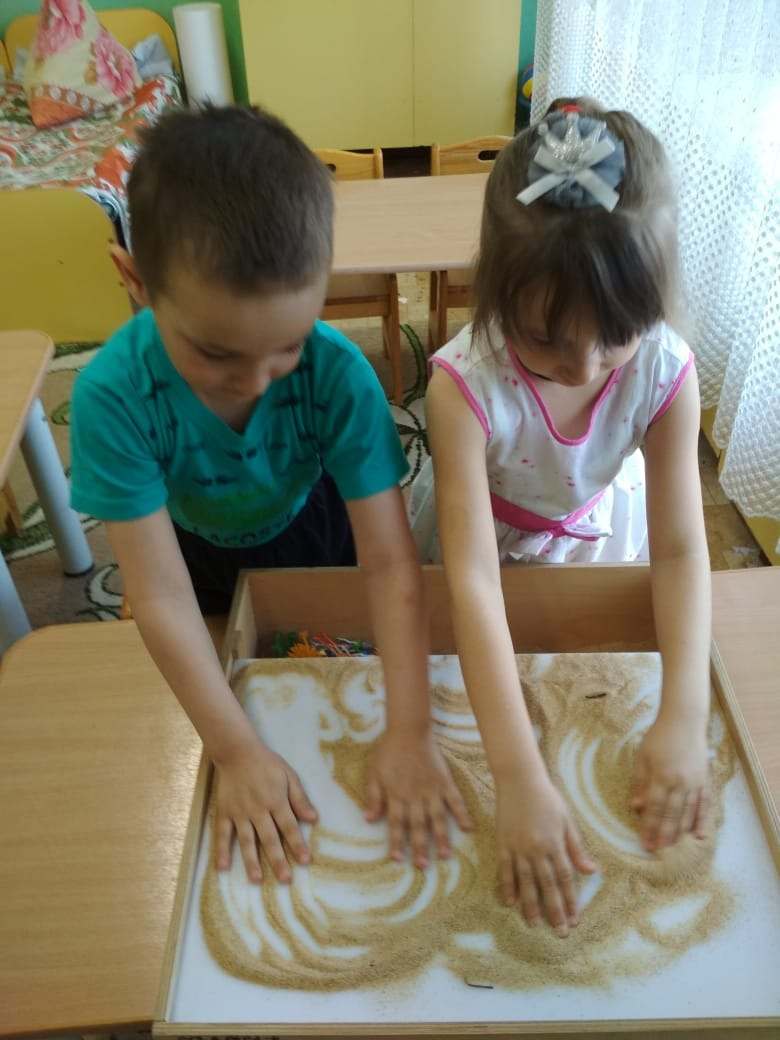 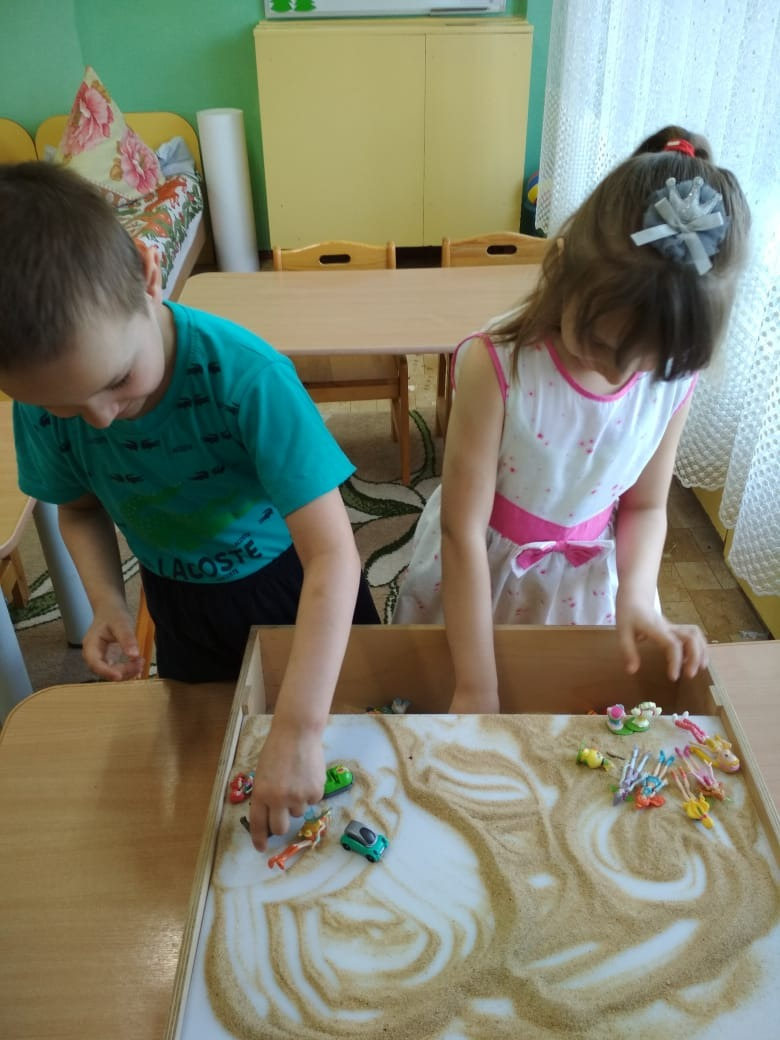 ИГРЫ С 
КОНСТРУКТОРАМИ
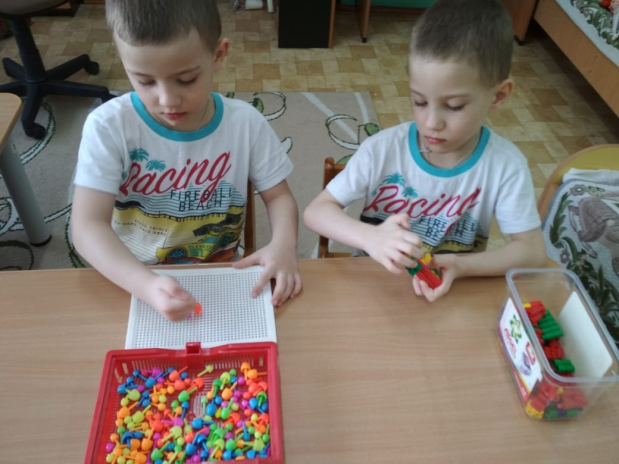 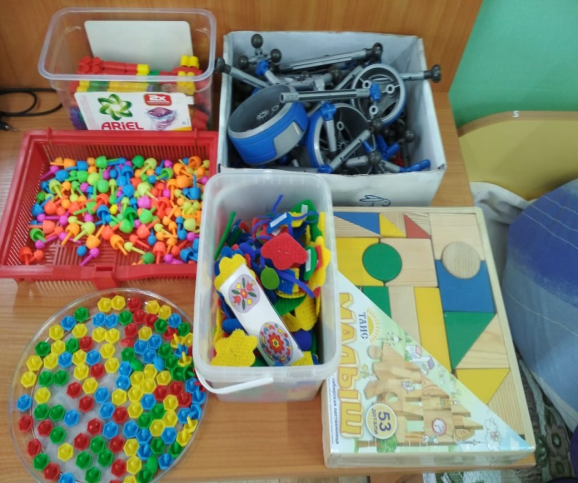 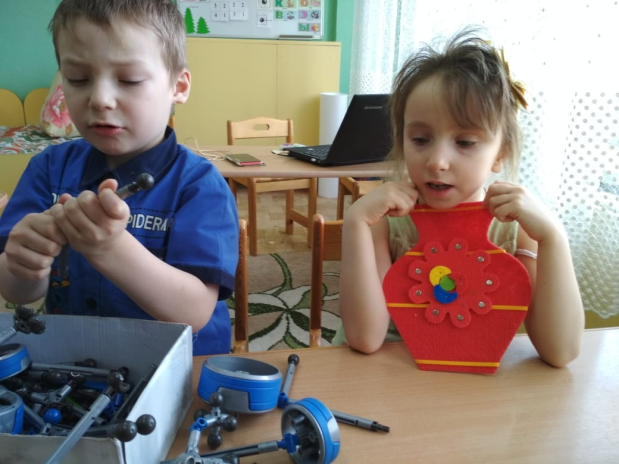 ИГРЫ СО ШНУРОВКОЙ
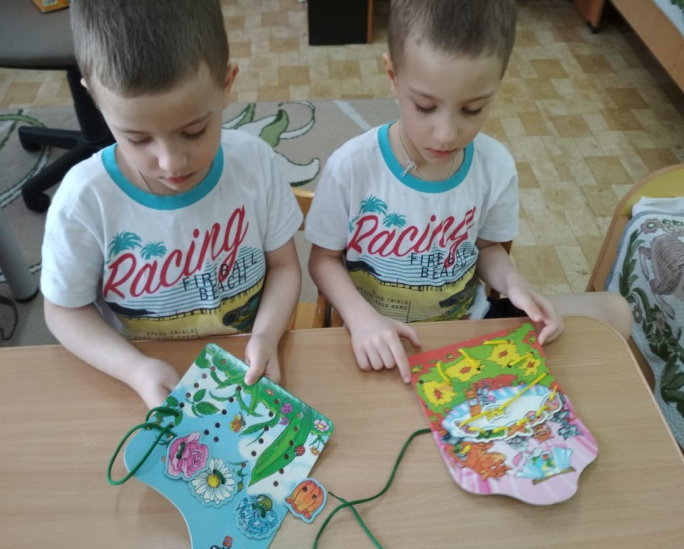 ИГРЫ С КРУПОЙ
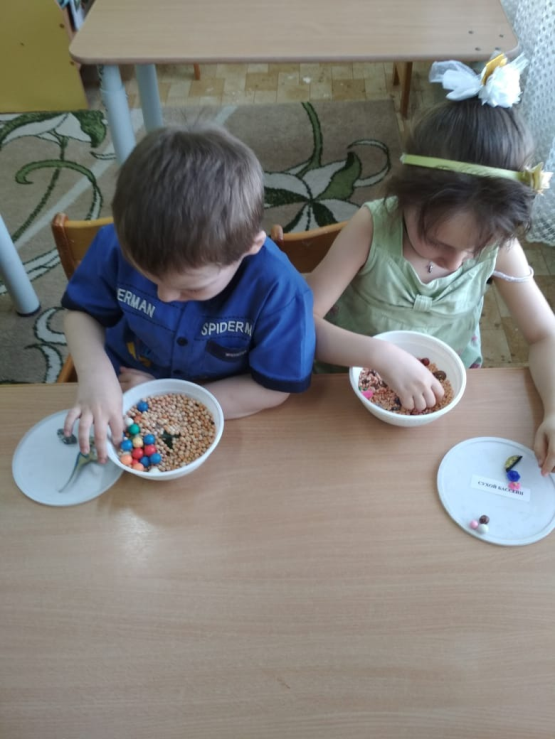 ИГРЫ С ПОДРУЧНЫМИ МАТЕРИАЛАМИ
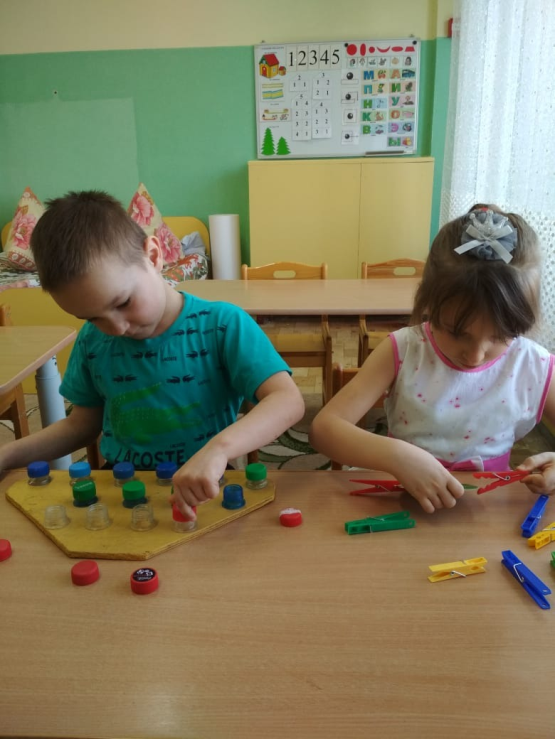 СОБИРАНИЕ ПАЗЛОВ
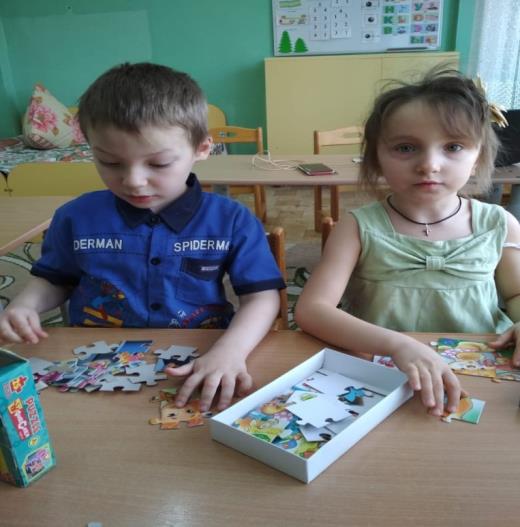 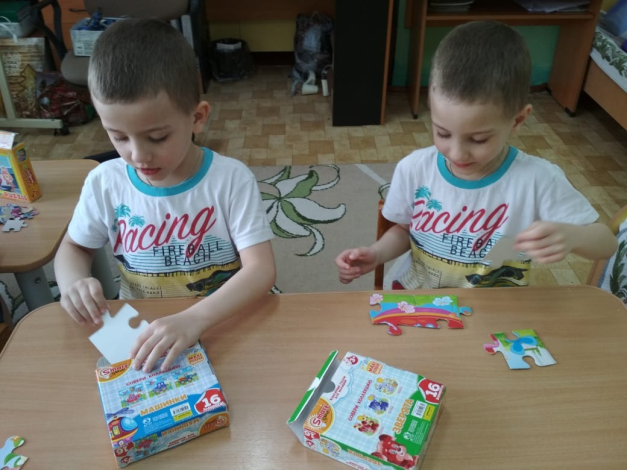 ОТРАБОТКА ГРАФИЧЕСКИХ НАВЫКОВ
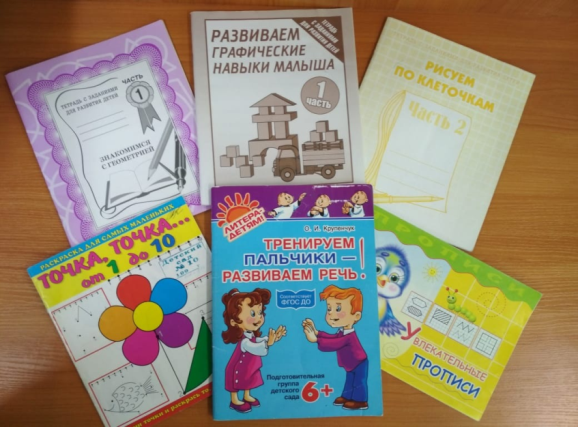 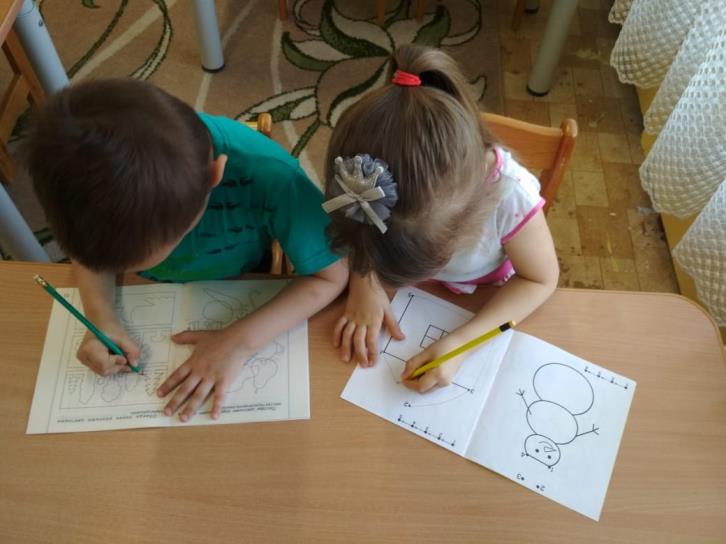 Благодарю
 за внимание!